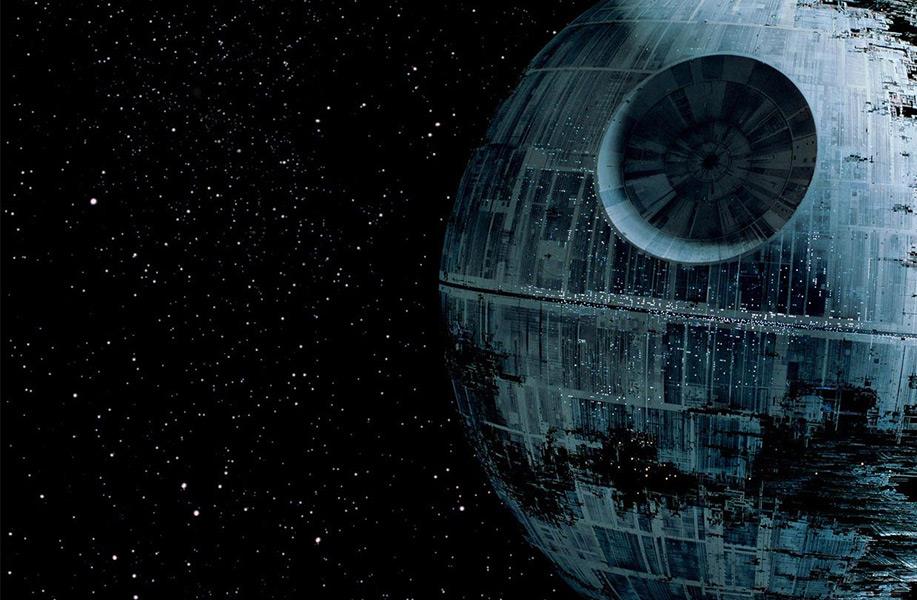 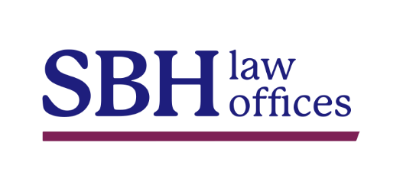 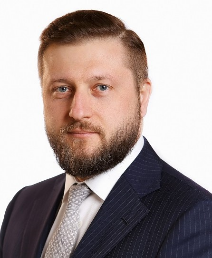 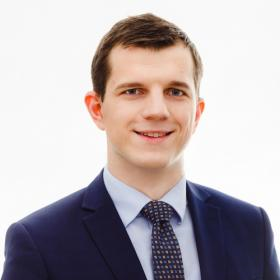 Александр БОНДАРЬ
Партнёр
Владимир ПАРАХНЕВИЧ
Адвокат
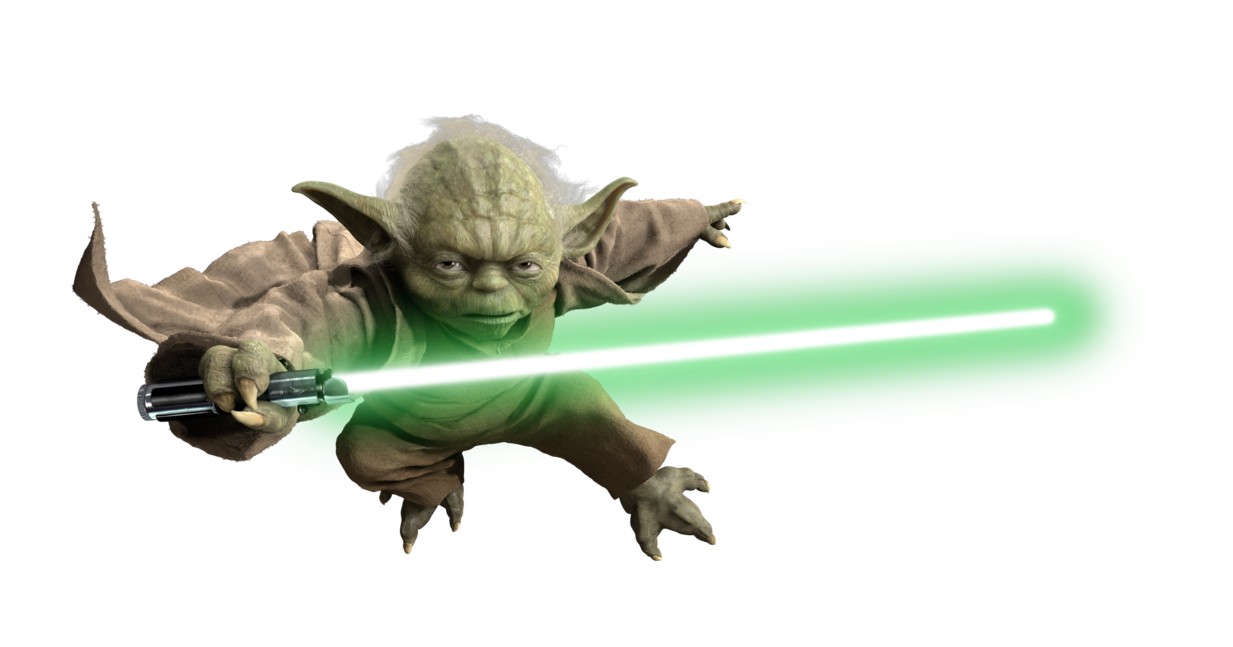 КОРПОРАТИВНЫЕ ВОЙНЫ
КАК ЗАЩИТИТЬ БИЗНЕС ОТ ЛАЗУТЧИКА
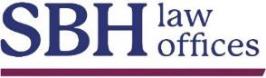 С ЧЕГО ВСЕ НАЧИНАЛОСЬ…
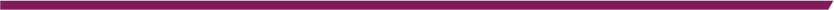 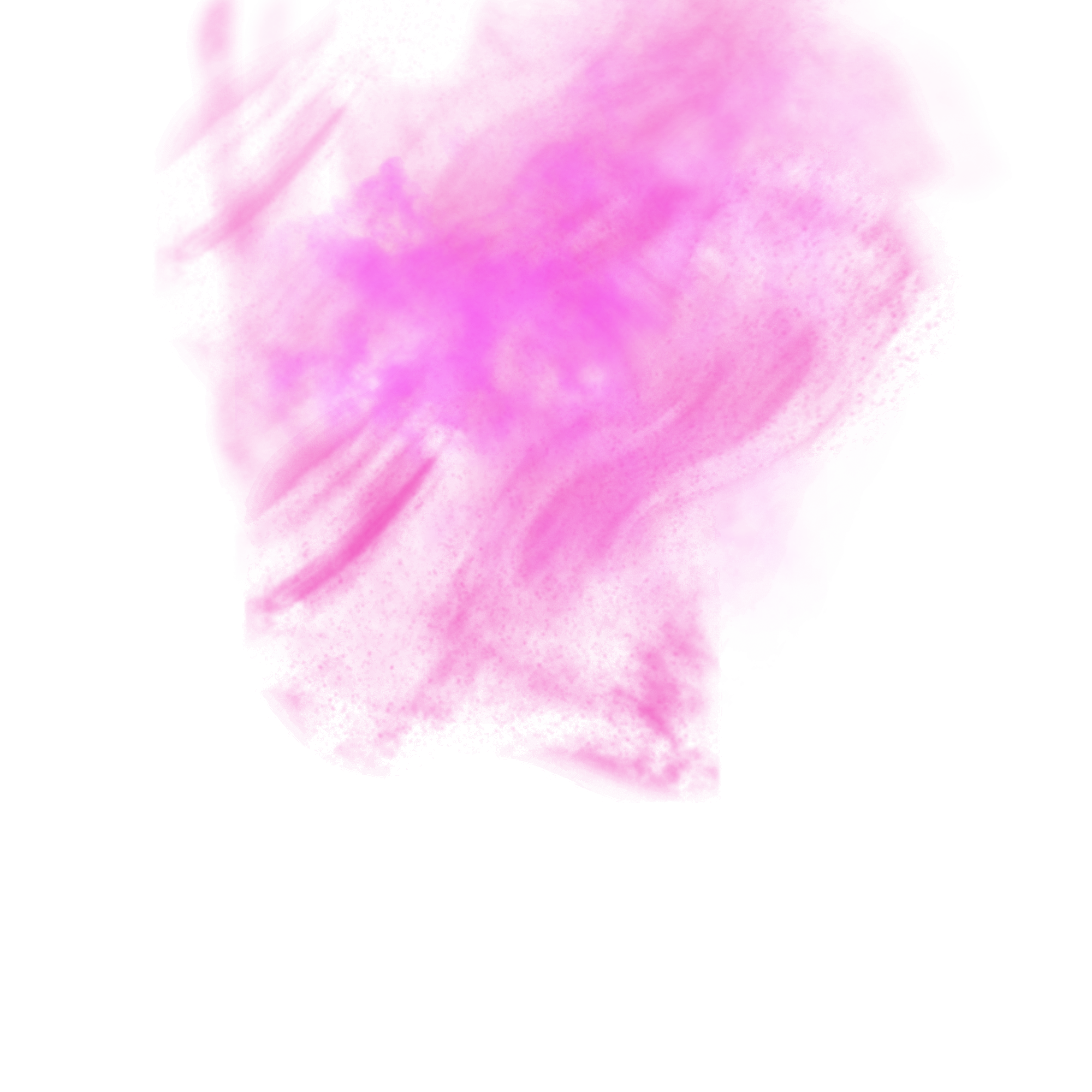 - Туманно будущее этого мальчика…
ООО – розничный дистрибьютор медицинских препаратов. 
       Беларусь     >200 аптек      >600 работников. 

Директор ООО (он же - участник ООО) в 2017-2018гг. наращивает кредиторскую задолженность перед оптовым Поставщиком: закупки по завышенной стоимости, штрафы.

Участники ООО не осведомлены, вопрос на собрании не рассматривается.
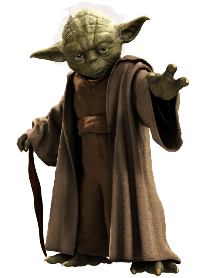 КОРПОРАТИВНЫЕ ВОЙНЫ ИЛИ КАК ЗАЩИТИТЬ БИЗНЕС ОТ ЛАЗУТЧИКА
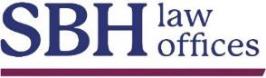 ЧТО ЗА ПОСТАВЩИК?
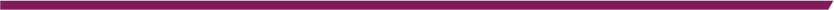 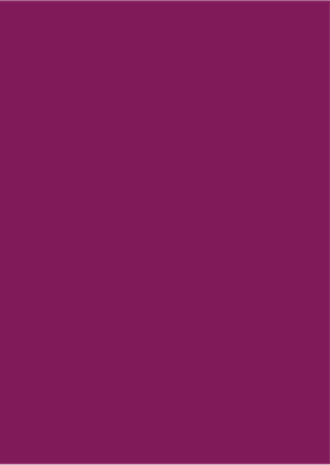 Поставщик реализует медицинские препараты аптечным сетям в Беларуси. Конечный бенефициар – латвийская фарм. сеть, большая доля рынка - в Прибалтике.

Поставщик не возражает против наращивания дебиторской задолженности, претензии не предъявляет, продолжает увеличиваться и начисляться неустойка, проценты за пользование деньгами…
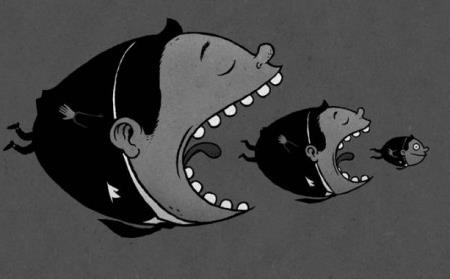 1
группа рисков
- Всегда найдется рыба больше
КОРПОРАТИВНЫЕ ВОЙНЫ ИЛИ КАК ЗАЩИТИТЬ БИЗНЕС ОТ ЛАЗУТЧИКА
SBH-partners.com
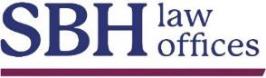 «ИНТЕРЕСНОЕ» ПРЕДЛОЖЕНИЕ
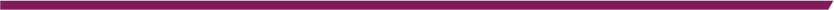 Директор ООО предлагает остальным участникам приобрести часть принадлежащей ему доли. В предложении для покупки указывается «интересное» условие – расчет в момент подписания договора купли-продажи. По факту условие выполняет роль заградительного барьера.

Иностранный участник ООО, намеревающийся купить долю, выражает согласие, однако является резидентом Кипра, условие о расчете в момент подписания договора купли-продажи для него фактически не исполнимо.

В период, пока идут переговоры, доля продается Поставщику. Указывается, что договор вступает в силу через 30 дней.
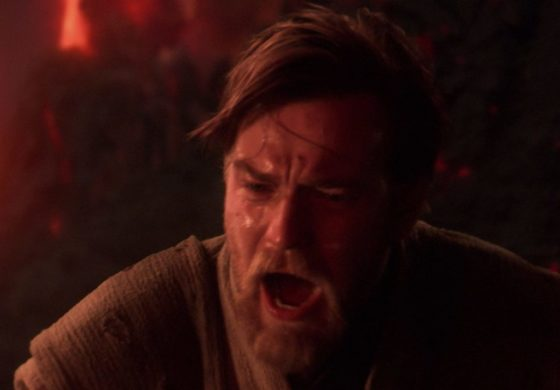 Ты должен был 
бороться со злом, 
а не примкнуть к нему!..
КОРПОРАТИВНЫЕ ВОЙНЫ ИЛИ КАК ЗАЩИТИТЬ БИЗНЕС ОТ ЛАЗУТЧИКА
SBH-partners.com
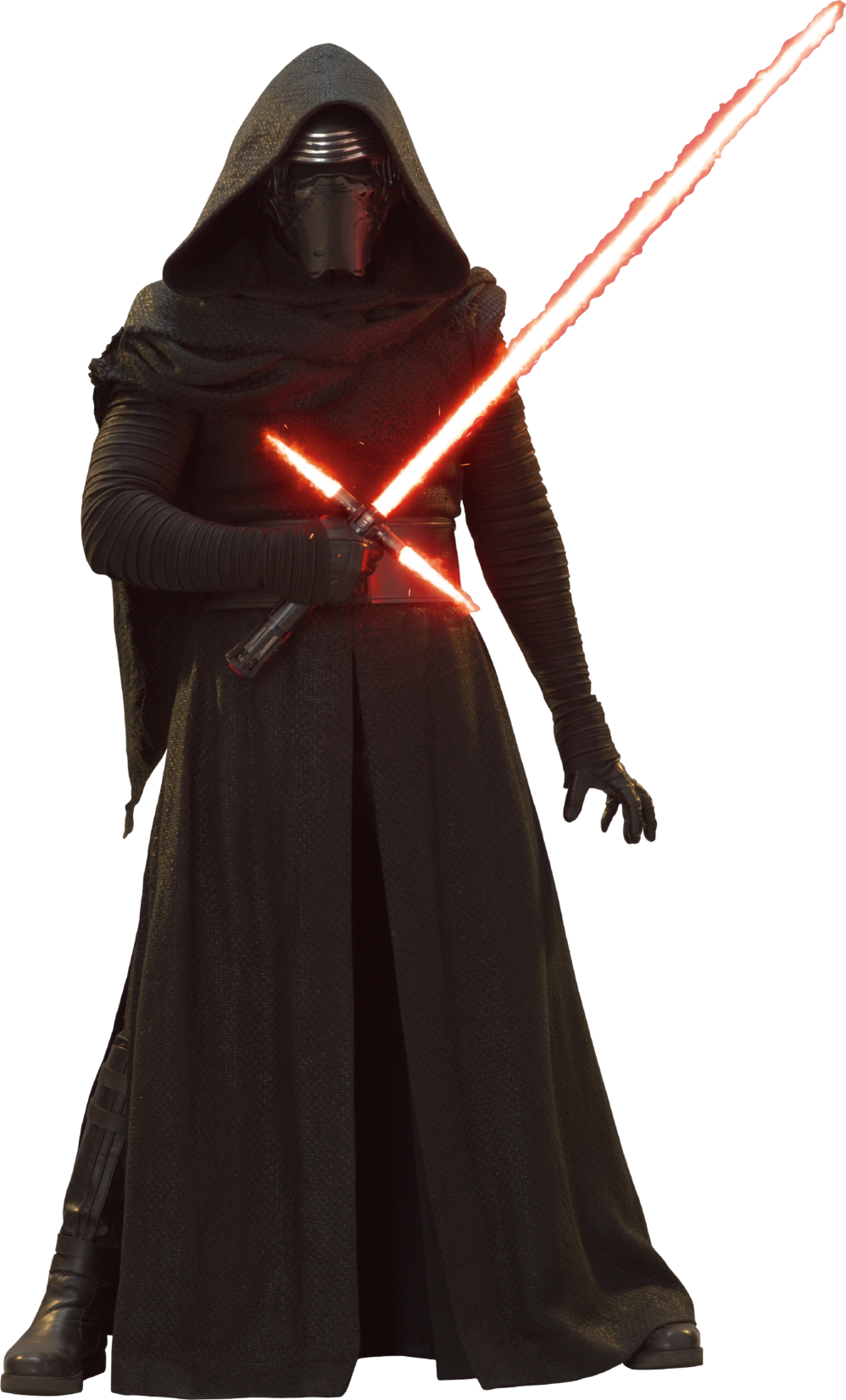 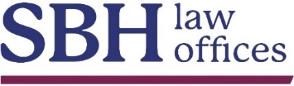 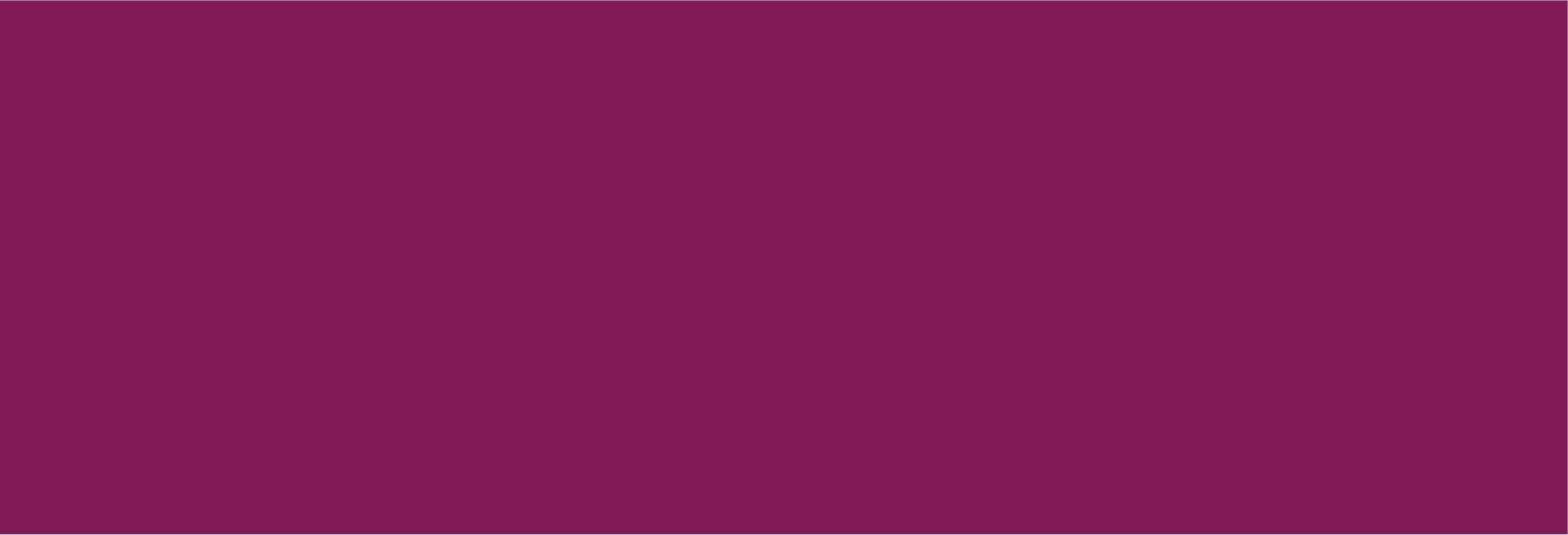 (!) В КОМПАНИИ ЛАЗУТЧИК – КОНКУРЕНТ
Поставщик требует допуска к документам. 
Попытки ареста счетов. 
Ассортиментный перечень аптек под угрозой.
Рыночная стоимость падает. 
Предпринимаются попытки по приобретению у собственников недвижимого имущества находящихся под арендой аптек.
Активное взыскание Поставщиком дебиторской задолженности
 > $2 000 000
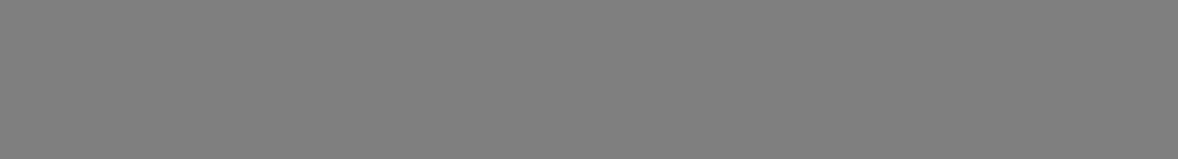 Цель – начать скупку. 

Начинают поступать предложения 
о продаже всего бизнеса.
SBH-partners.com
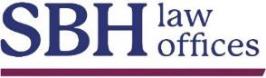 ЧТО ДЕЛАТЬ ?
- Что-то ты маловат для штурмовика…
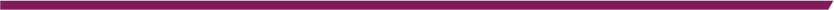 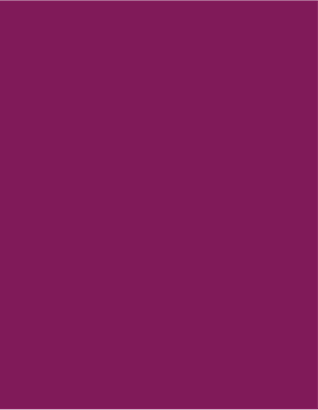 Заменить директора ООО.

Физически не впускать представителей Поставщика в офис.

Не регистрировать устав, не допускать к участию в общем собрании участников, не предоставлять документов ООО для ознакомления.

Аккумулировать денежные средства, не расплачиваться за искусственно созданную кредиторскую задолженность, затягивать судебные разбирательства по взысканию задолженности, ходатайствовать перед судом о предоставлении рассрочки исполнения решения суда.

Предъявить иск о переводе прав и обязанностей покупателя.
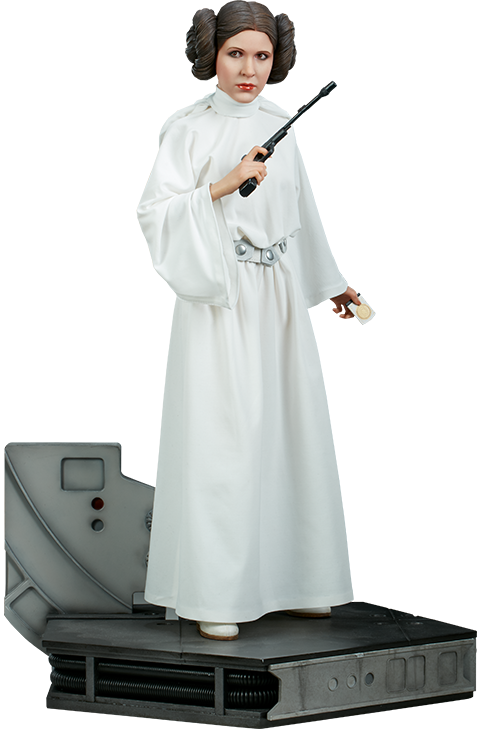 группа рисков
КОРПОРАТИВНЫЕ ВОЙНЫ ИЛИ КАК ЗАЩИТИТЬ БИЗНЕС ОТ ЛАЗУТЧИКА
SBH-partners.com
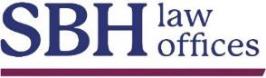 ИСК О ПЕРЕВОДЕ ПРАВ И 
ОБЯЗАННОСТЕЙ ПОКУПАТЕЛЯ
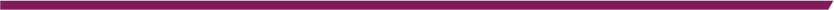 Основание иска: Поставщик приобрел долю с фактически предоставленной отсрочкой, поскольку момент вступления в силу договора между Директором (продавец) и Поставщиком (покупатель) был отложен. На данных условиях доля иностранному участнику не предлагалась. Мы бы смогли оплатить денежные средства (показываем справку из иностранного банка о наличии достаточных денежных средств).

Позиция ответчиков: Иностранный участник за долю не расплатится, изменения момента вступления в силу договора не изменяет условие о сроках оплаты.
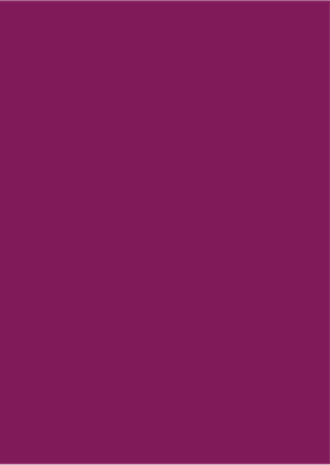 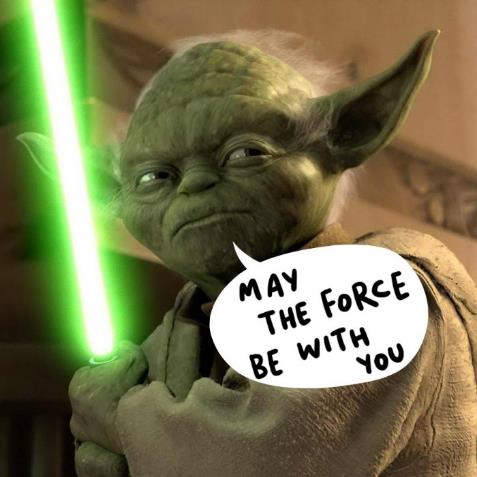 группа рисков
КОРПОРАТИВНЫЕ ВОЙНЫ ИЛИ КАК ЗАЩИТИТЬ БИЗНЕС ОТ ЛАЗУТЧИКА
SBH-partners.com
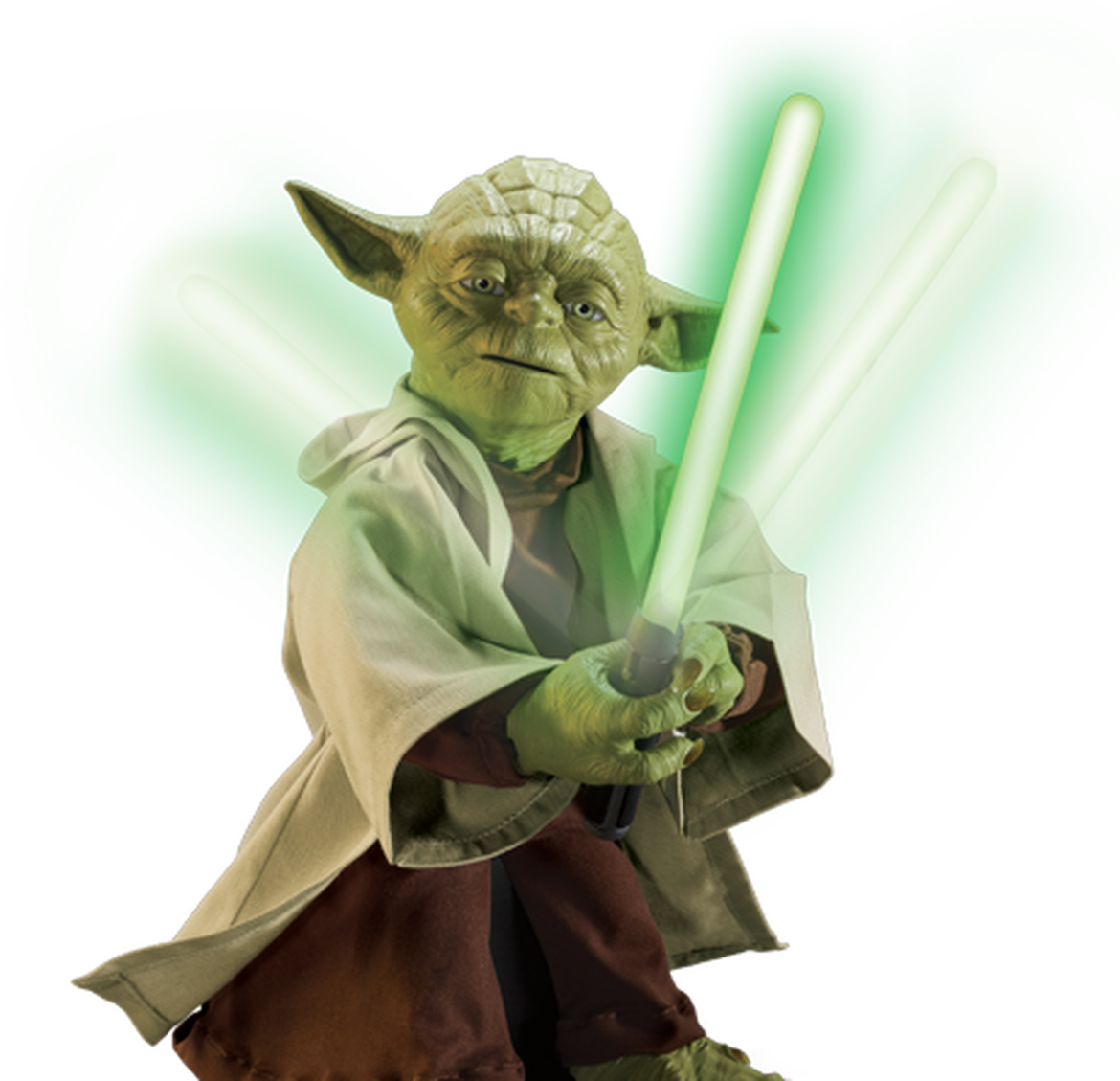 - Я сильный страх в тебе ощущаю!..
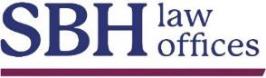 В завершение судебного разбирательства для отказа истцу в иске, Директор (продавец) и Поставщик (покупатель) приносят соглашение о расторжении договора.

Обоснование: изменения в устав ООО не зарегистрированы, к участию в собрании Поставщик не допускается, предъявлен иск о переводе прав и обязанностей.
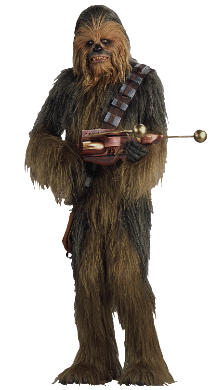 Золотой инструмент : раскачать лодку, проверить 
на прочность, в случае чего – расторгнуть договор. 
Если договор расторгнут, то права и обязанности уже переводить не по чему.
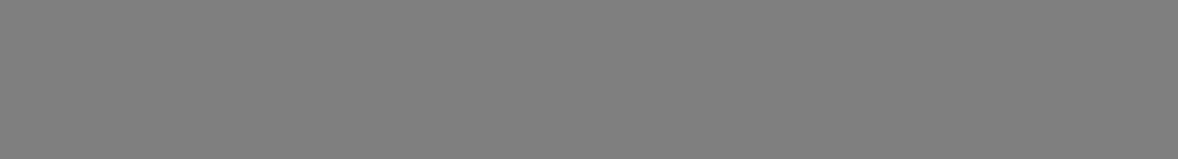 КОРПОРАТИВНЫЕ ВОЙНЫ ИЛИ КАК ЗАЩИТИТЬ БИЗНЕС ОТ ЛАЗУТЧИКА
SBH-partners.com
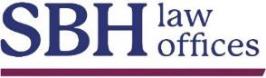 ИСК ОБ УСТАНОВЛЕНИИ ФАКТА НИЧТОЖНОСТИ СОГЛАШЕНИЯ О РАСТОРЖЕНИИ ДОГОВОРА
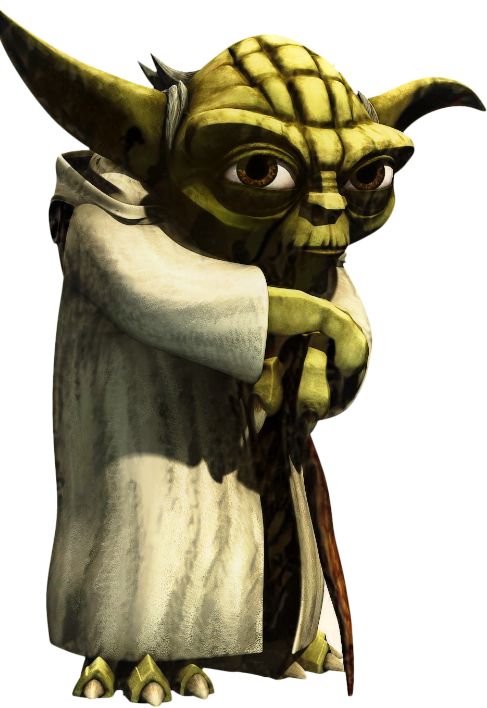 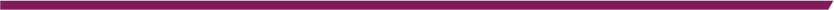 Основание: Договор исполнен в полном объеме, в силу расторжения договора обязательства сторон прекращаются, в данном случае прекращать уже нечего. Вопросы допуска или не допуска на собрание, изменения устава ООО – не обязательство продавца из договора. Поставщик в полном объеме оплатил приобретенную долю Директору.


Позиция ответчиков: Договор не исполнен, предъявлен иск о переводе прав и обязанностей, изменения в устав ООО не зарегистрированы. Принцип свободы договора.
группа рисков
КОРПОРАТИВНЫЕ ВОЙНЫ ИЛИ КАК ЗАЩИТИТЬ БИЗНЕС ОТ ЛАЗУТЧИКА
SBH-partners.com
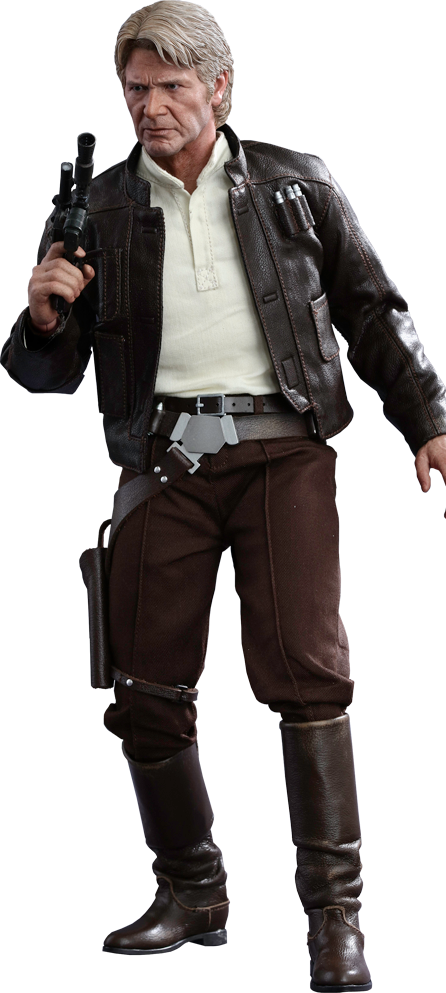 - Чуи, мы дома!
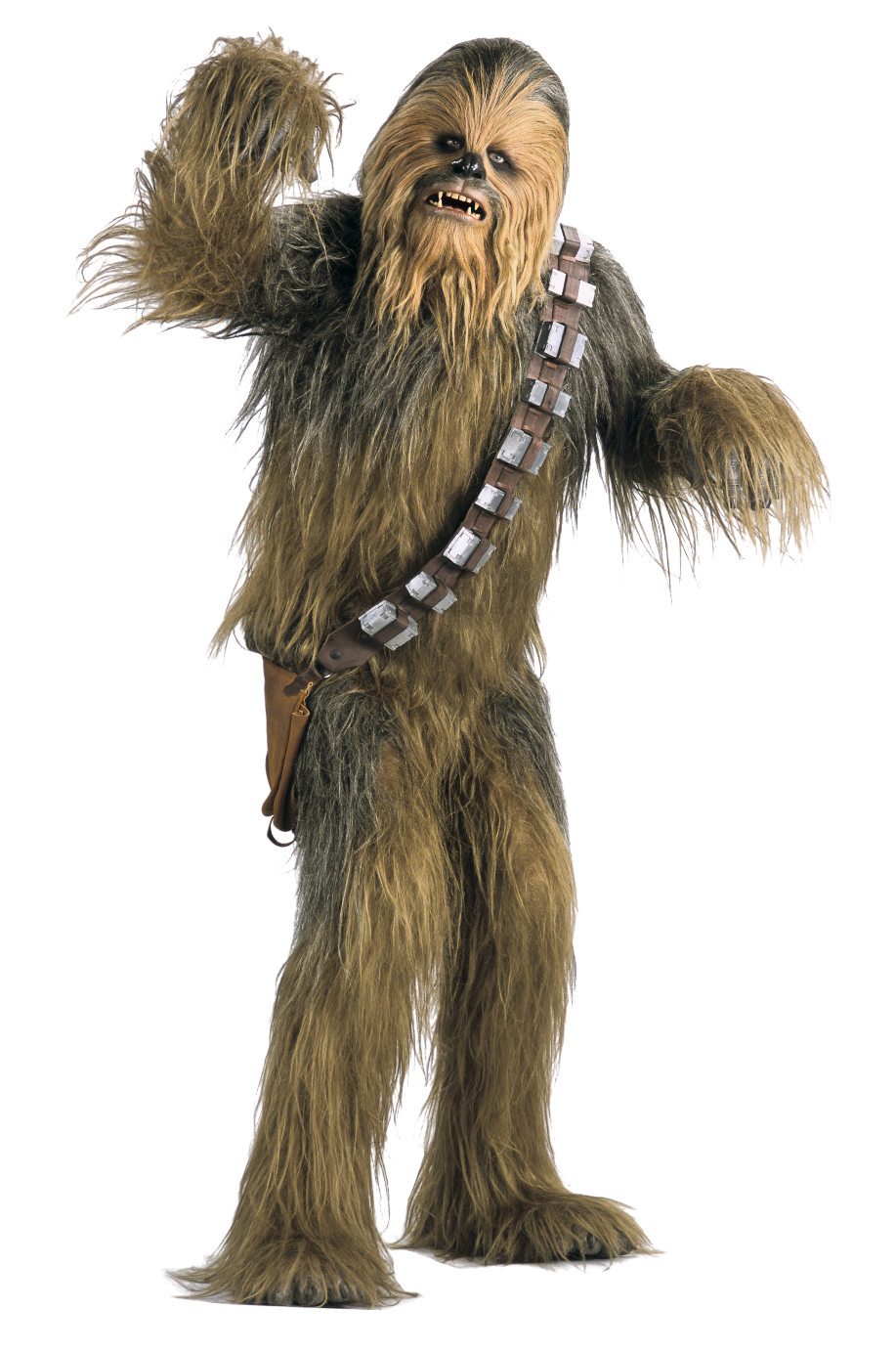 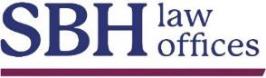 Суд удовлетворил иск иностранного участника, перевел на него права и обязанности покупателя на долю.
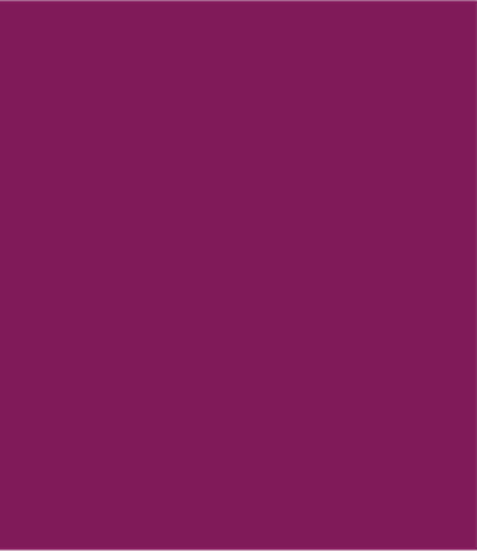 Суд указал, что соглашение о расторжении договора не влечет правовых последствий для Директора (продавец) и Поставщика (покупатель), поскольку все обязанности по договору купли-продажи прекращены исполнением.
Поставщик уведомил ООО о приобретении доли и произвел расчет.
группа рисков
КОРПОРАТИВНЫЕ ВОЙНЫ ИЛИ КАК ЗАЩИТИТЬ БИЗНЕС ОТ ЛАЗУТЧИКА
SBH-partners.com
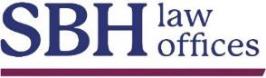 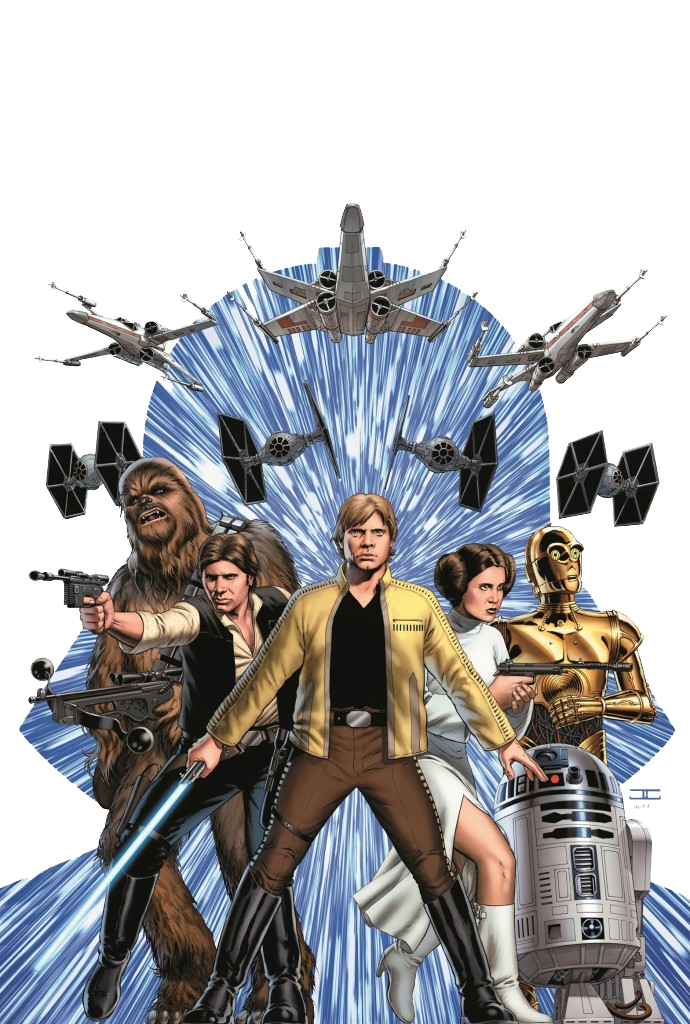 Доводам об отсутствии государственной регистрации изменений в устав ООО, о нарушении прав Поставщика в связи с предъявлением иска о переводе прав и обязанностей была дана оценка: они не стали основанием для отказа в иске о переводе прав и обязанностей на долю.
группа рисков
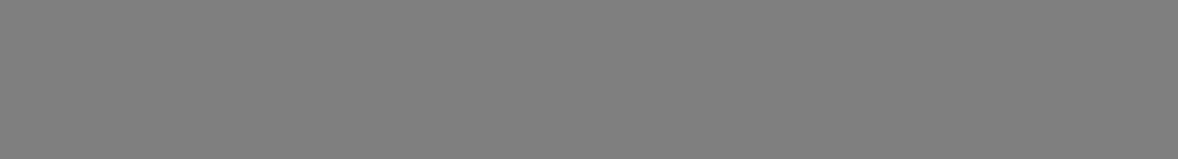 Судами апелляционной и кассационной инстанции решение оставлено 
без изменения
КОРПОРАТИВНЫЕ ВОЙНЫ ИЛИ КАК ЗАЩИТИТЬ БИЗНЕС ОТ ЛАЗУТЧИКА
SBH-partners.com
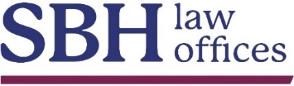 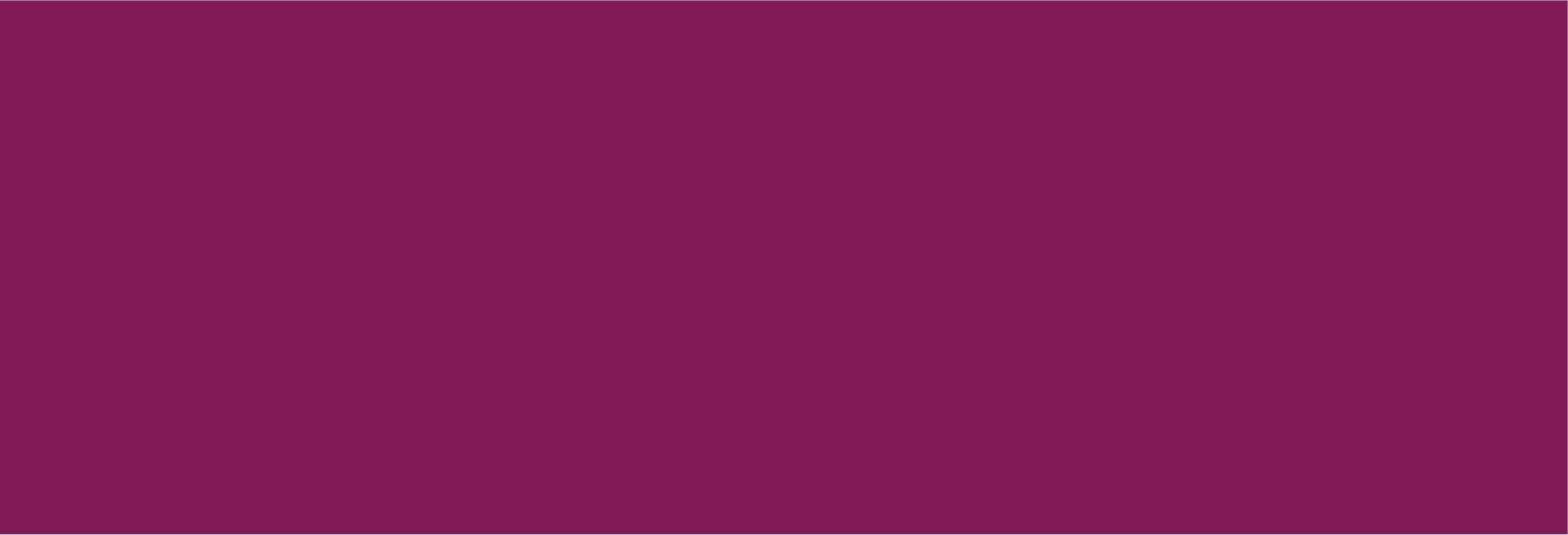 Приглашаем вас к сотрудничеству!
Минск
ул. Красноармейская, 20А/1
тел.  +375 17 327 53 77

BY@sbh-partners.com
Киев
ул. Глубочицкая, 40,  лит. «Х»
тел.  +380 44 500 31 21

UA@sbh-partners.com
SBH-partners.com